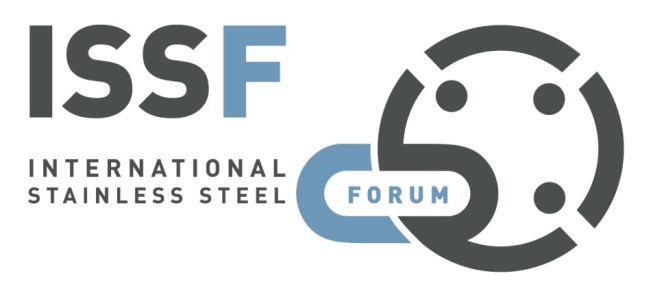 Resumen del contenido
Finalidad de este documento: 
Material didáctico para docentes de Arquitectura e Ingeniería Civil. Puede ser utilizado como un todo o como secciones separadas
Preparado por un grupo de trabajo del ISSF
Miembros:
Eduardo Carragueiro (Böllinghaus)
Thiery Cremailh (Schmolz + Bickenbach) 
Bernard Heritier (ISSF) 
Clara Herrera (Deutsche Edelstahl Werke)
Jun Ishikawa (ISSF)
Marco Massazza (Cogne Acciai Speciali)
Thomas Pauly (Euro-Inox)
Luis Peiro (Acerinox)

* International Stainless Steel Forum, Avenue de Tervueren 270, B-1150 Brussels  www.worldstainless.org
2
Revisado por un comité asesor
Miembros:
Prof. Dinar Camotim (Instituto Superior Técnico , Lisboa, Portugal)
Prof. Katherine Cashell (Brunel University, London, UK)
Prof. Christelle Gress (Ecole Nationale d’Architecture, Strasbourg, France)
Prof. Laura Daglio  (Politecnico Milano, Italy)
Prof. Helmut Hachul (Fachhochschule Dortmund, Germany)
Prof. Satish Kumar (Indian Institute of Technology, Chennai, India)
Prof. Satoshi Nara (University of Osaka, Japan)
Prof. Esther Real (Universitat Politècnica de Cataluña, Barcelona, Spain)
Prof. Barbara Rossi (KU Leuven, Belgium)
Prof Antonio Santa-Rita (Universi  Lusofona … Lisboa, Portugal)
Prof. Pedro Vellasco (Universidade do Estado do Rio de Janeiro, Brazil)
3
Contenidos
Acero inoxidable en Arte
Aplicaciones - arquitectura
1- Fachadas  2 – Jardines verticales 3 – Tejados 4 – Decoracion Interior 5 – Fontaneria 6 – Ascensores y elevadores 7 – Aeropuertos 8 – Mobiliario urbano 9 – Rehabilitacion  10 – Estadios 11 – Piscinas
Aplicaciones - infraestructura
1 - Distribución de agua 2 – Puentes 3 - Infraestructuras costeras
¿Porqué usar el acero inoxidable? 
¿Qué son los aceros inoxidables?
Resistencia a corrosión
Propiedades mecánicas
Aplicaciones estructurales
A – Corrugado B – Producto plano
Acabados en acero inoxidable
Unión y fabricacion de aceros inoxidables
Formas y suministro
Sostenibilidad
4
Asociaciones para la promoción y difusión del acero inoxidable en el mundo: dónde encontrar informacion y descargas
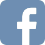 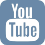 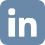 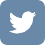 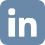 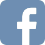 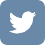 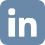 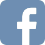 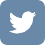 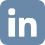 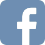 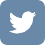 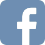 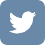 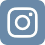 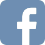 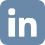 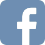 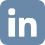 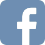 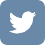 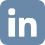 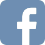 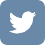 5
Asociaciones para la promoción y difusión del acero inoxidable en el mundo: dónde encontrar informacion y descargas
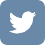 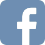 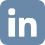 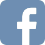 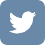 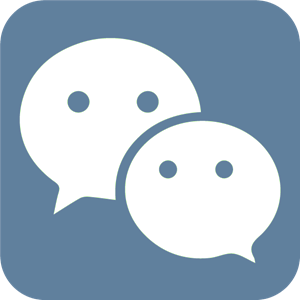 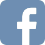 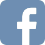 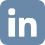 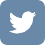 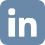 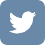 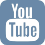 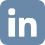 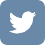 6
Asociaciones para la promoción y difusión del acero inoxidable en el mundo: dónde encontrar informacion y descargas
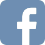 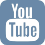 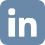 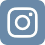 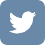 7